Zsidek Alexandra
Molnár Anna
2019

		Slovakia
CHRISTMAS
ADVENT
The time when we are preparing for the holidays
We usually make a wreath with candles in traditional colours: 
3 purple and 1 pink= it symbolises the joy
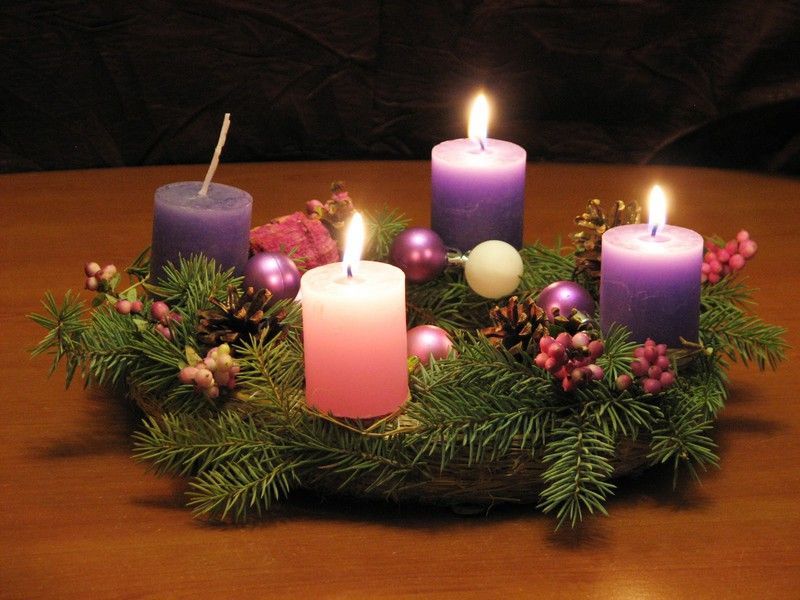 PREPARING
In our school there is a program called Soul Day
We have presentations, mass, we sing together
The wreath of classes are blessed by the „school priest”

Another program: „Kincskereső” = Treasure hunting
We make and sell handmade products
We bake waffles, cook punch (without alcohol :D)
We decorate gingerbreads
We listen to Christmas carols

At home we bake gingerbreads and beigli
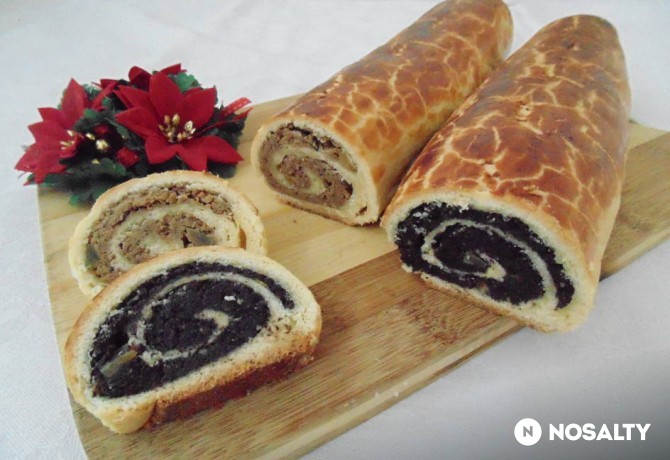 PREPARING
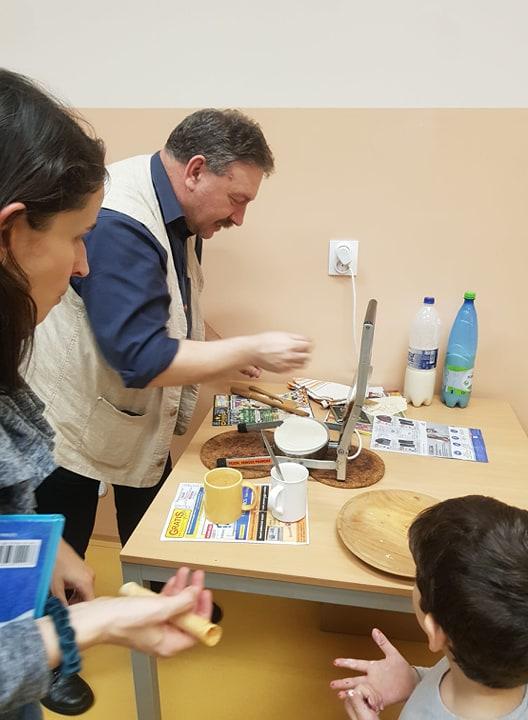 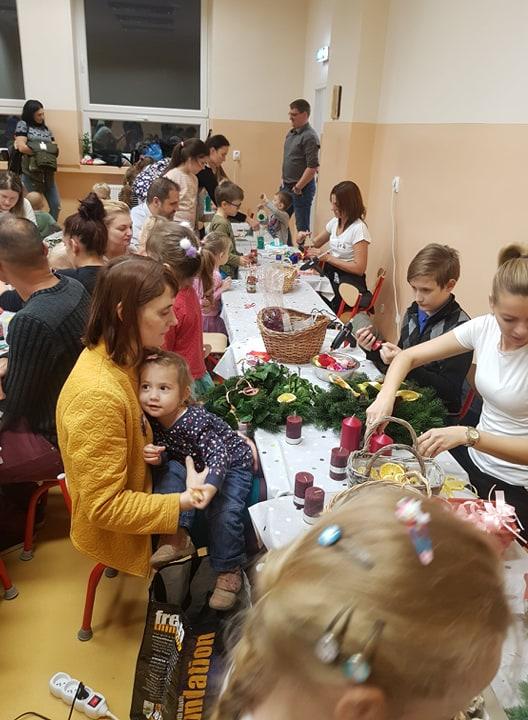 Soul Day
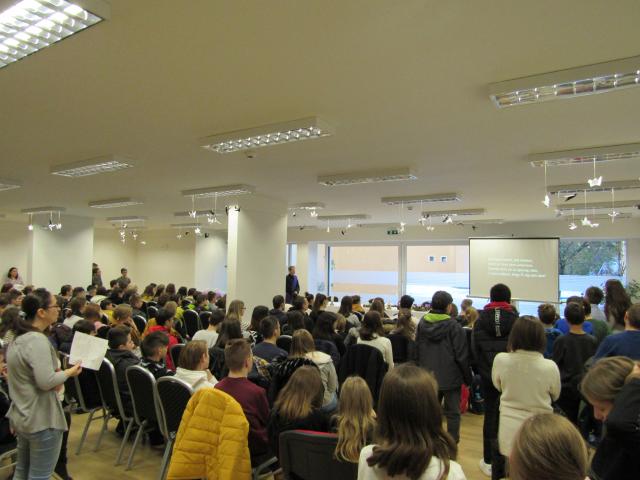 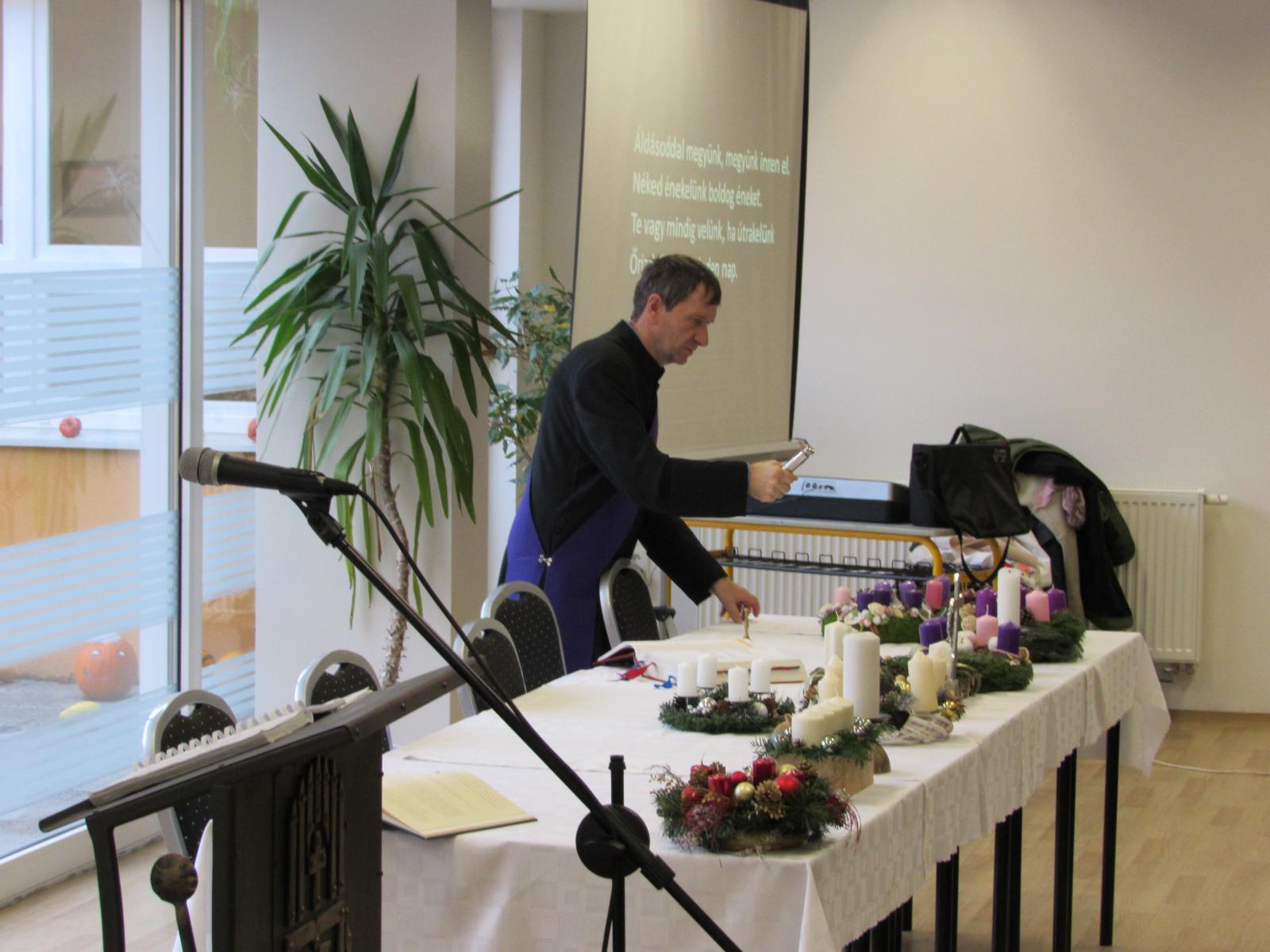 GINGERBREADS
Ingredients
 honey
 flour
 sugar
 butter
 cinnamon
 baking powder

And for the cream:
 sugar
 egg white
Traditional cookies
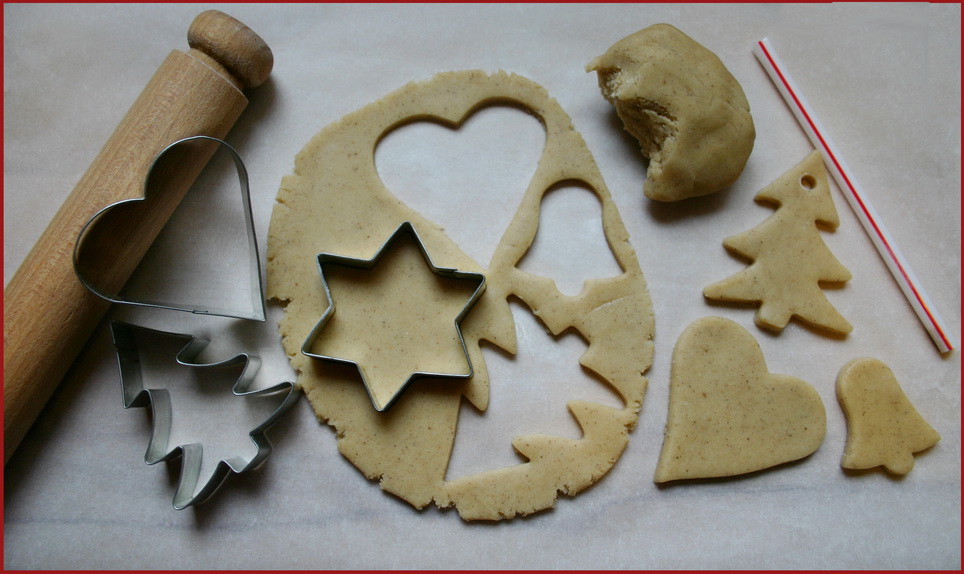 Connets the family
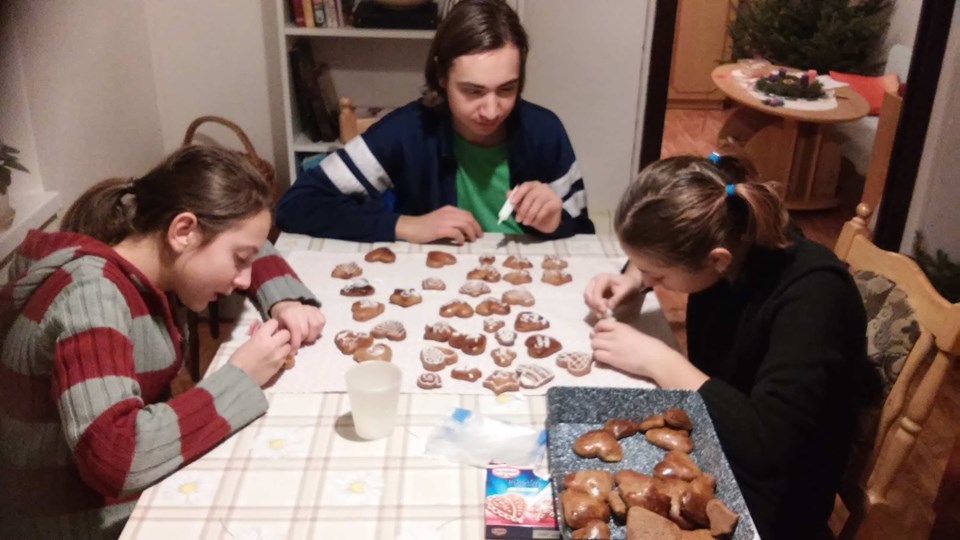 DECORATINGwe used to decorate our rooms (at the school dorm, too)
… also the whole house (interior-exterior)
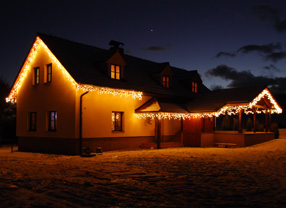 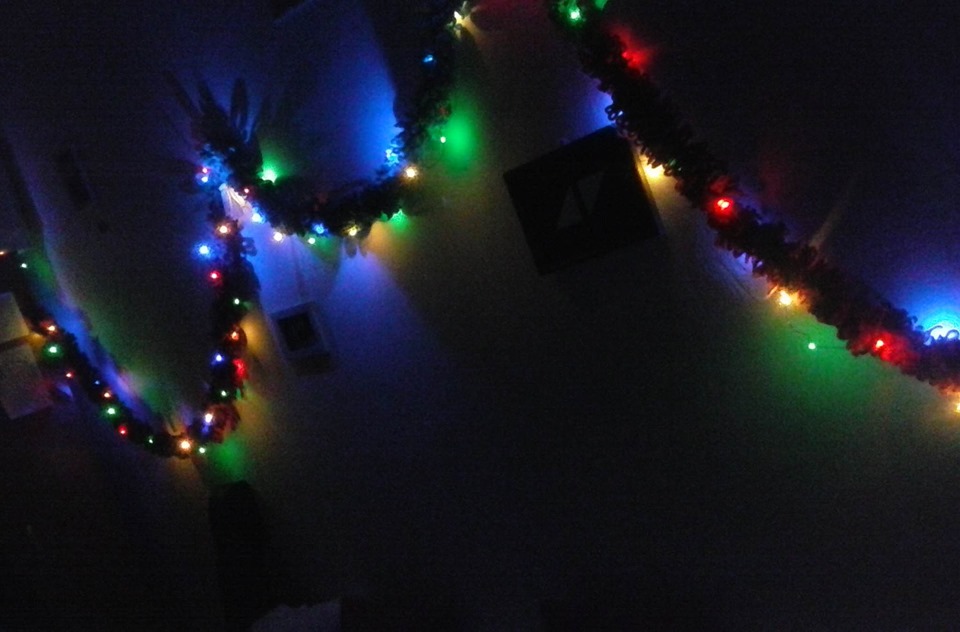 TOWN is in lights as well
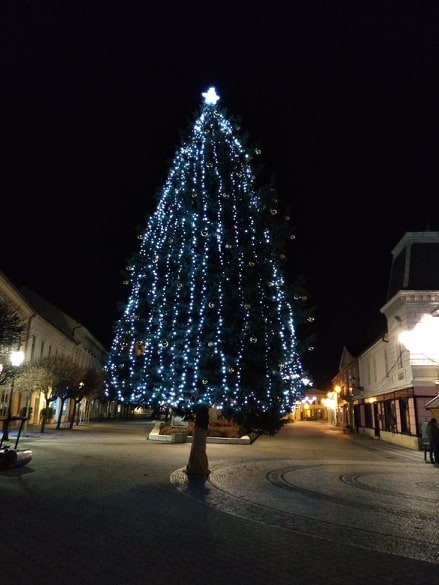 Komárom – Europa yard
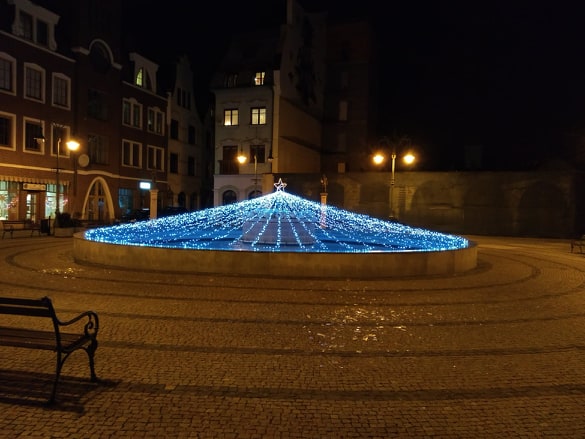 HOLY NIGHT
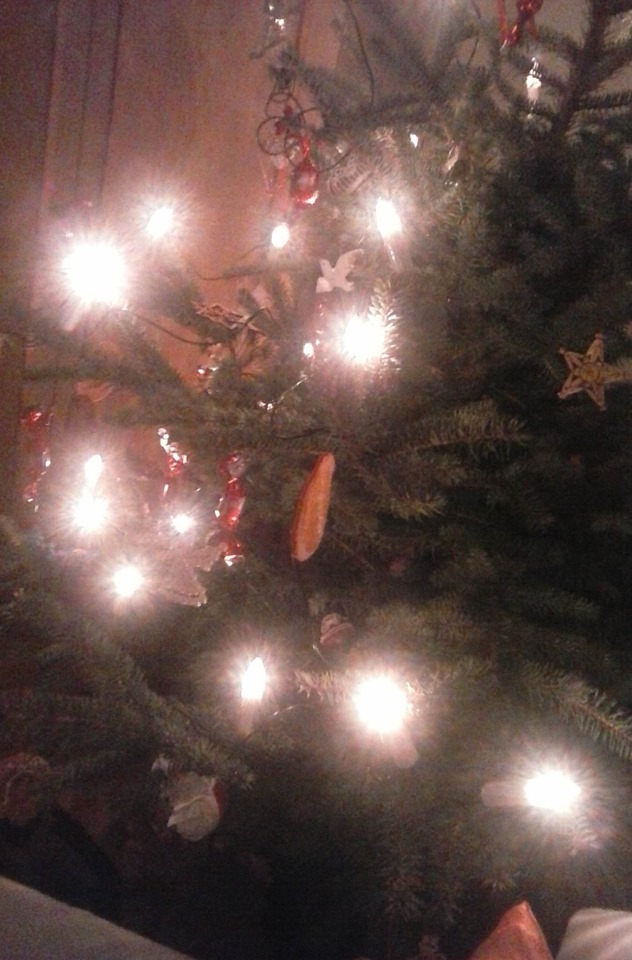 CHRISTMAS TREE
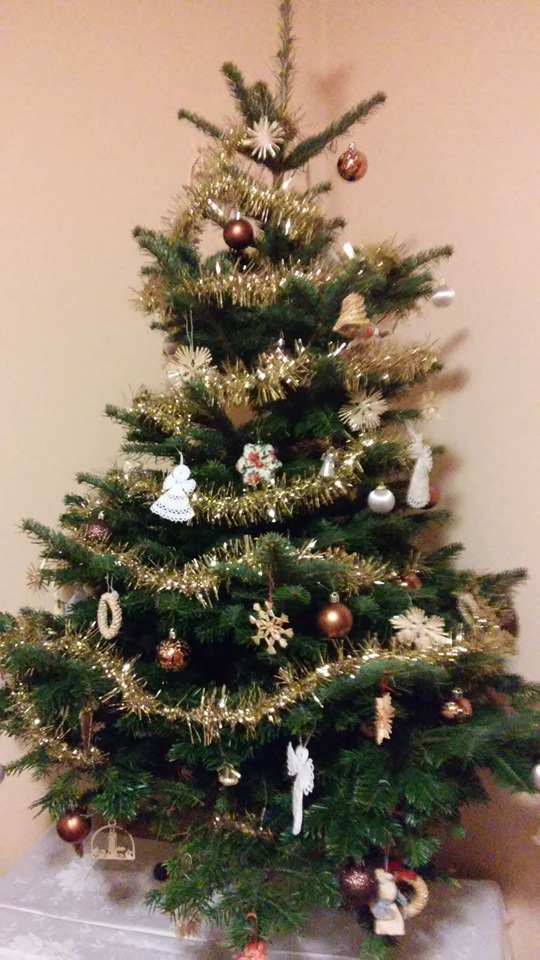 We love living trees
We decorate our tree on 24th December
We usually hang on it:
Handmade decorations, as: angels, gingerbreads, wooden ornaments
Christmas balls
Garlands
Lights
Dried oranges
On the top: a star
Fondants
Under the tree we place our gifts
This is the tree 
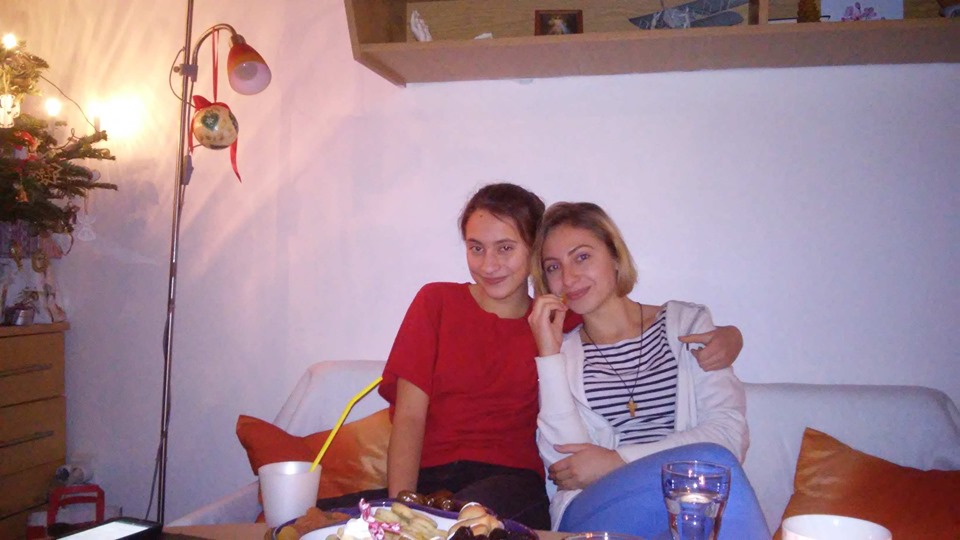 TRADITIONAL DINNER
On the Christmas Eve (Holy Night) we eat together with our family

We used to slice an apple for every member of the family= we belong to each other
We used to eat walnuts as well.
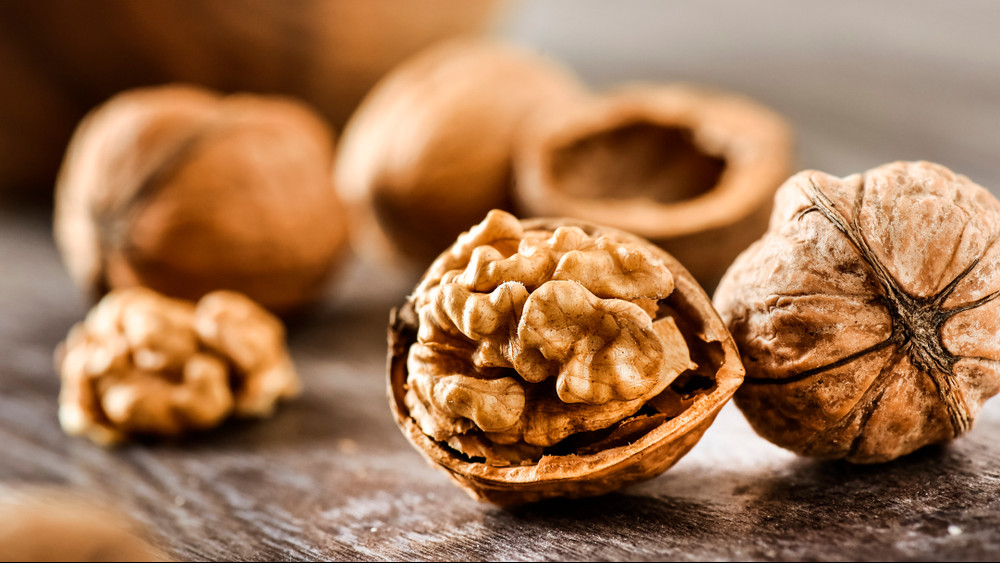 THE MENU
Traditinally fish soup
Potato salad with mayonnaise
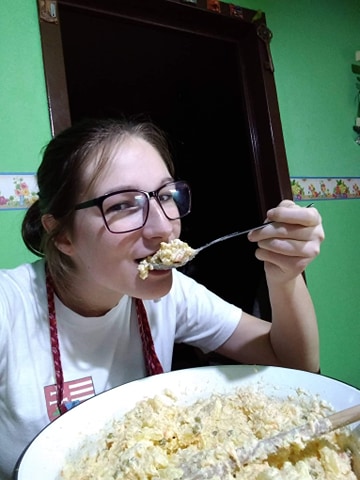 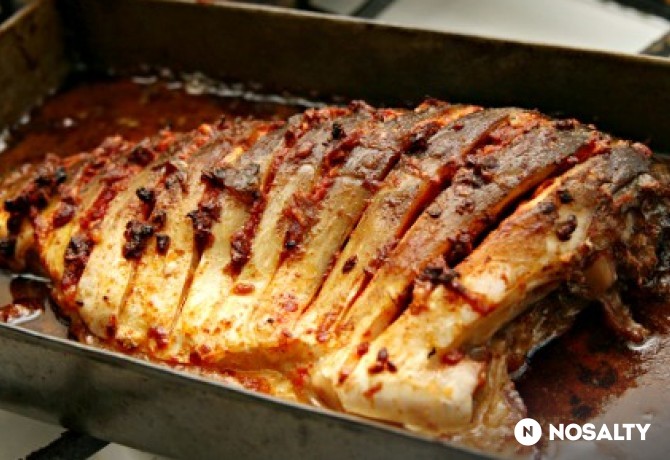 Roasted carp
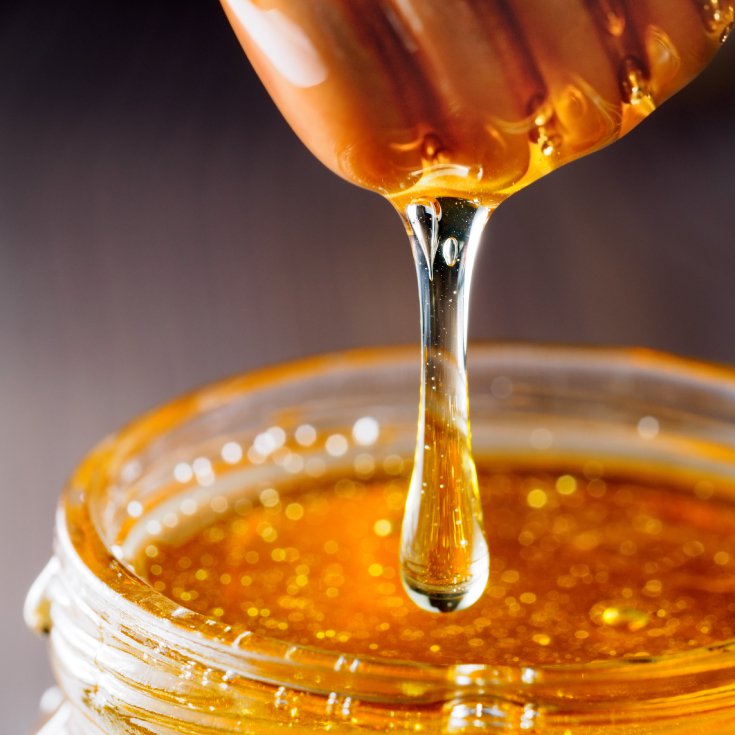 After the dinner we eat waffles as dessert with honey
PERFORMING
Our school choir „Schola Mariana” has a lot of performances during the time of preparing 

We sing:
Christian, gregorian songs
Famous Christmas carols
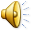 [Speaker Notes: INCLUDES A VOICE FILE!]
OPENING GIFTS
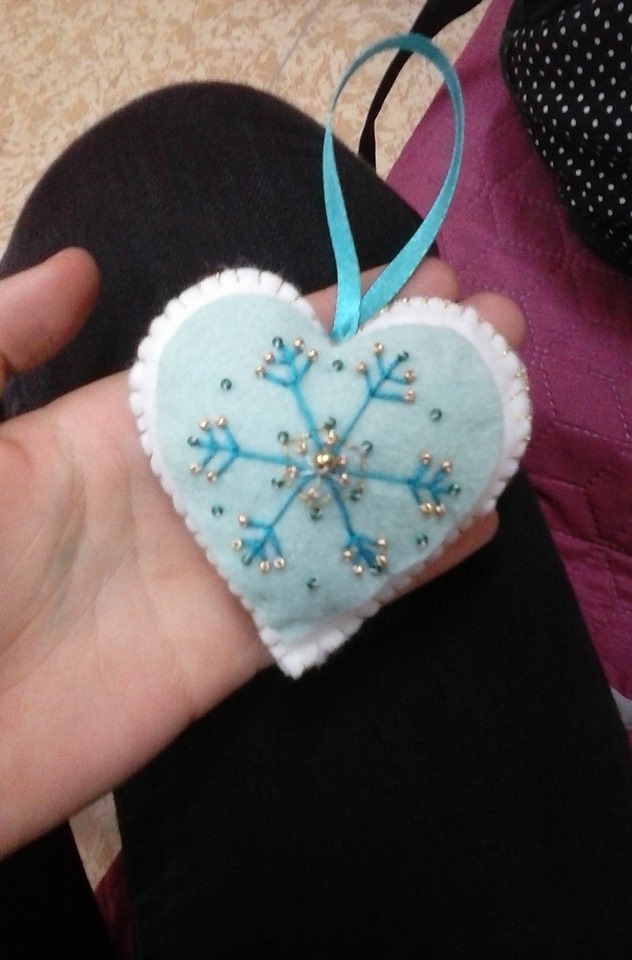 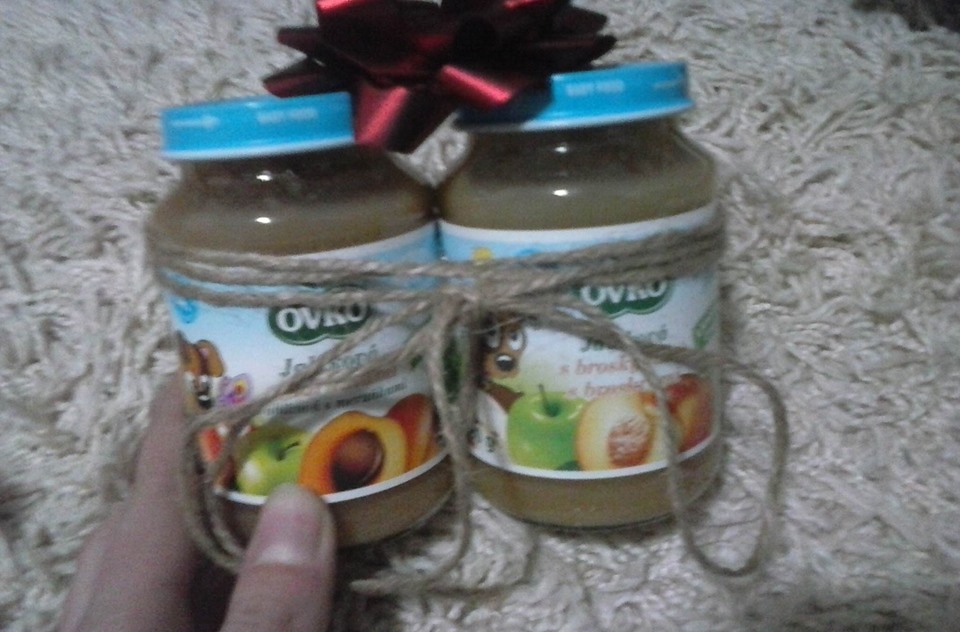 We love handmade gifts more, which are coming from heart
We usually buy only „experiences” 
We open gifts at evening on 24th December
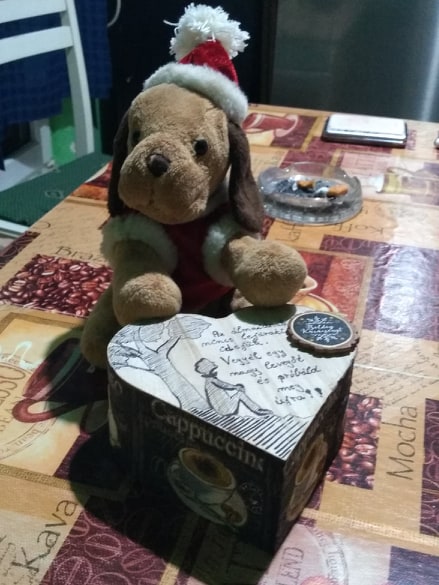 HOLY MASS at MIDNIGHT
PROTESTANT WORSHIP
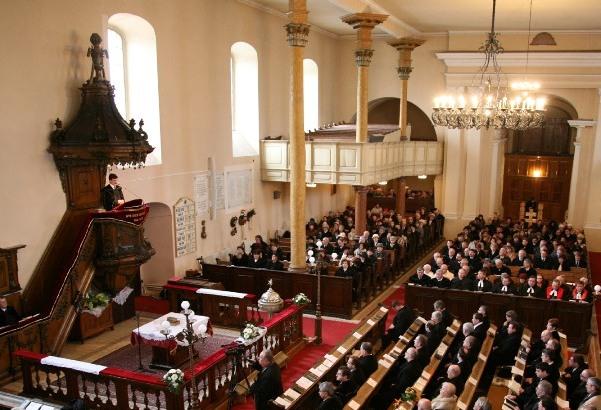 25th DECEMBER
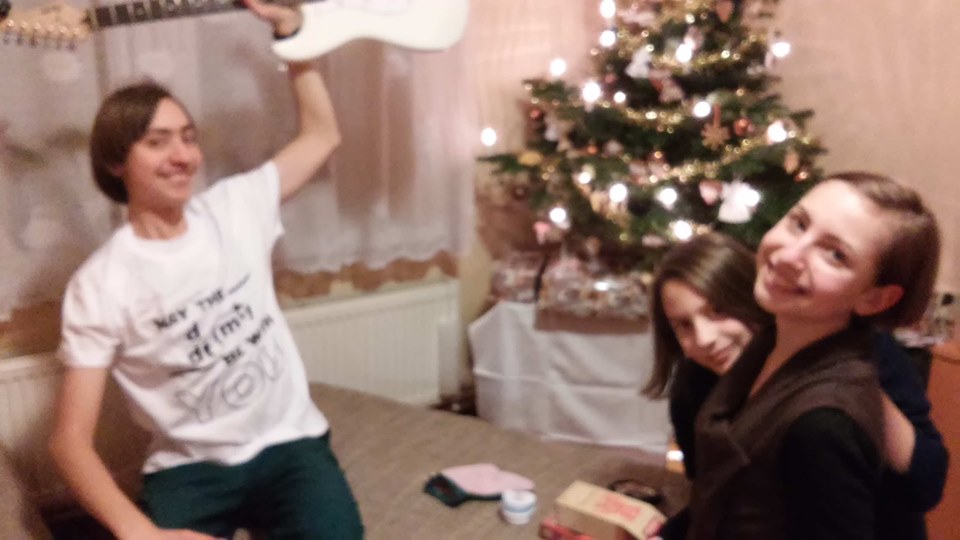 We spend this day visiting our relatives
THANK YOU FOR YOUR ATTENTION!